Bronze- A history4000 BCE-1800 CE
The First Alloy Metal
By Vince Lombardi, Paul Bryant, and Rodney Floyd
Artistic Uses of Bronze
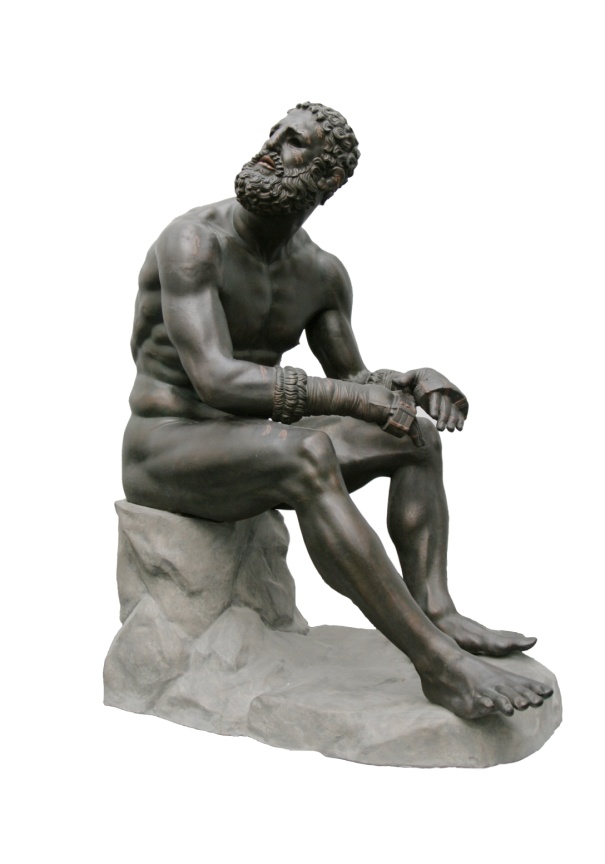 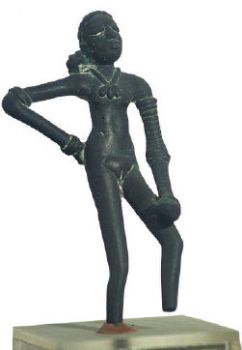 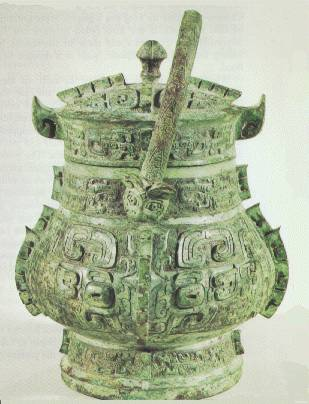 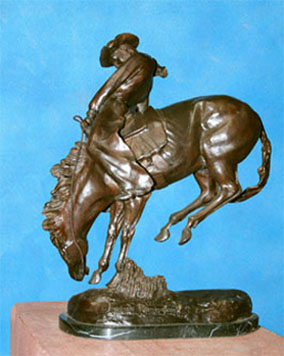 Greek
China
Harappa
Modern Remington
Military Uses of Bronze
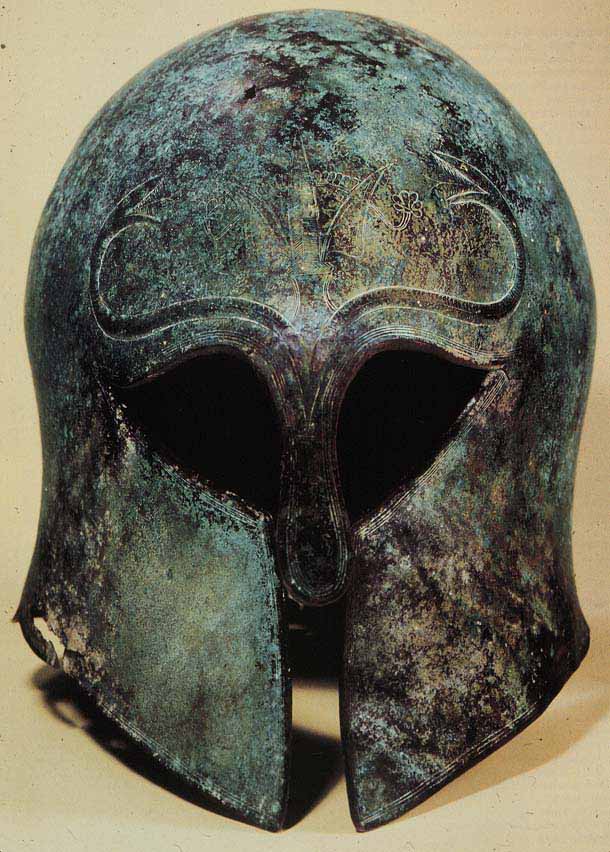 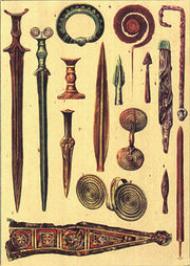 Greek helmet
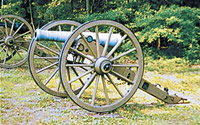 Swords, spear tips, tools
Civil War cannon circa 1800s
Chronology
4000 BCE- Artisans add a small amount of tin which adds luster and strength.
3500 BCE- start of the Bronze Age due to new significance of bronze in tools, weapons, and art works.
3000 BCE- Bronze used in Anatolia (Turkey)
3000 BCE- Bronze weapons used to unite Upper and Lower Egypt
2500 BCE- Bronze used in Aegean region and Greece
2000 BCE- Evidence of bronze use in Europe
2000 BCE- Used in Harappa ( India) 
2000 BCE- Chinese develop “lost wax” technique which allows intricate works of bronze art.
1700 BCE- In Thailand, bronze used for religious purposes
1200 BCE- Bronze regulated to artistic works and armor as iron is introduced by the Hittites.
800s BCE- Etruscans introduce bronze into Italy.
500s BCE- Greek artists create detailed bronze statues.
1400s- Used by Renaissance artists in sculptures
1500s- Benin in sub-Saharan Africa is creating bronze art and tools.
1700s - Used to cast cannons (made them lighter)
Regional Impact- East Asia
Regional Impact- Africa
Change Over Time
Bronze began as a better and lighter tool and weapon than polished stone had been.
By 1000 BCE bronze was in use in all the river valley civilizations and Europe.  Due to its heavy use, the Bronze Age is created by historians as a tag for the period 3500-1200 BCE.
After 1000 BCE iron introduced by the Hittites becomes the dominant metal for tools and weapons and bronze becomes regulated to use for artistic pieces, religious rituals, and as armor (lighter than iron).
Bronze will be used in art especially for statues beginning with the Greeks and Indus Valley people and continuing to today. Especially was at it’s peak during the Italian Renaissance in the Medieval period.
Bronze comes back into play as a weapon when gunpowder is invented because it could be used to create lighter, more mobile cannons (Napoleon).
Comparisons
Bronze develops independently in China, Egypt, and Greece and is spread through trade and conquest (cultural diffusion).
Rome, Greece, Harappa. and early China were especially fond of using bronze for artistic or religious purposes. The Chinese and Greeks were able to create fantastically intricate works of art such as statues and vases using molds. The Chinese were especially known for their “lost wax” technique.
The people of the pre-Columbian Americas however never developed the alloy of bronze and were still using stone weapons when the Europeans arrived.
Until the advent of iron and steel in the Near East and East Asia, bronze was the primary tool and weapon because it was light and maintained a razor sharpness.  This is evident in Greece, Egypt, and China.
Bronze was used in armor as helmets, breast plates, and shin greaves all the way into the Middle Ages in Asia and Europe.
Uses in the World Today
Today bronze is used for parts around flammable materials because it does not spark such as bearings, bushings, and springs.
Aluminum bronze is used for aircraft.
Bronze is still used as an art form. Certain bronze works by the modern artist Fredric Remington are highly prized by collectors today.
Bronze is fairly cheap to create so when a durable metal is required but not necessarily with strength of steel, bronze is many times selected. 
In many athletic contests, the value of the metal of bronze is recognized in that third place winners at the Olympics receive bronze medals.  The Heisman Trophy is bronze.